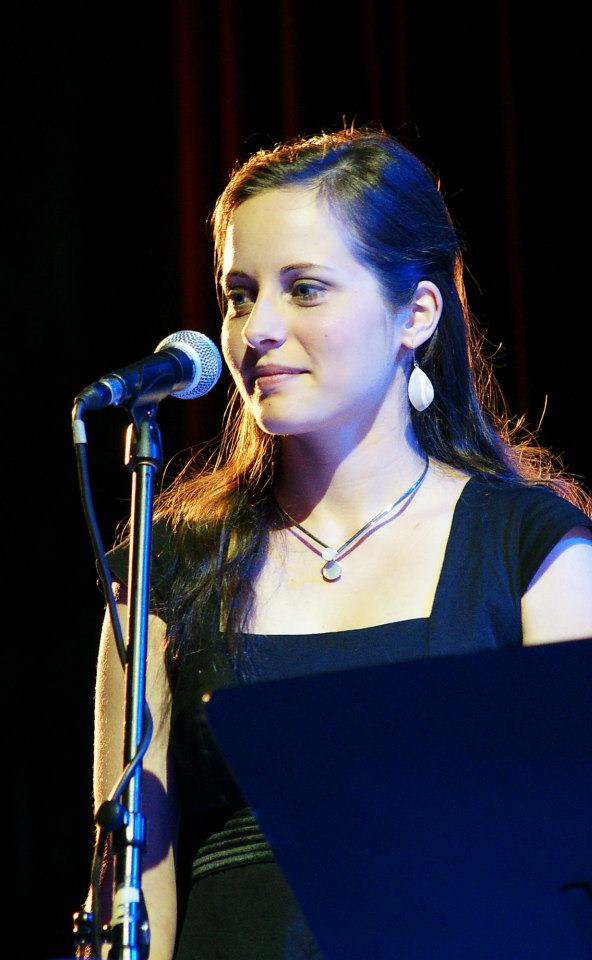 Soós Réka népdalénekesnépi ének tanár
PORTFOLIÓ 
2023
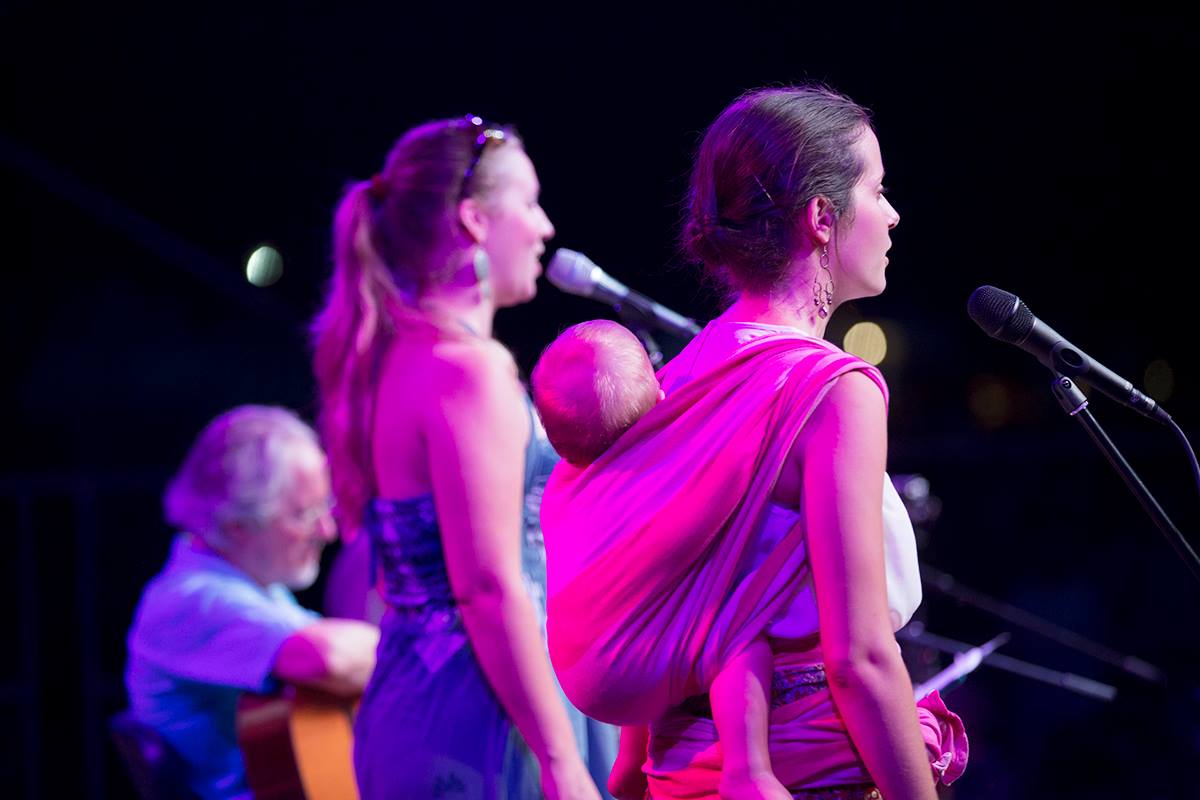 A Sebő-együttesnek 2009 óta vagyok tagja.
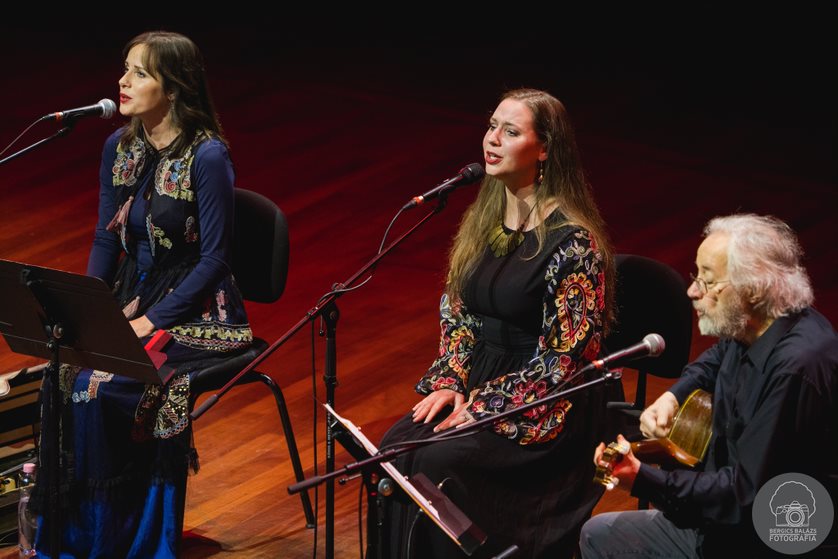 A Sebő-együttes alábbi lemezein közreműködöm:
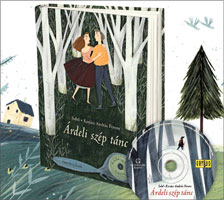 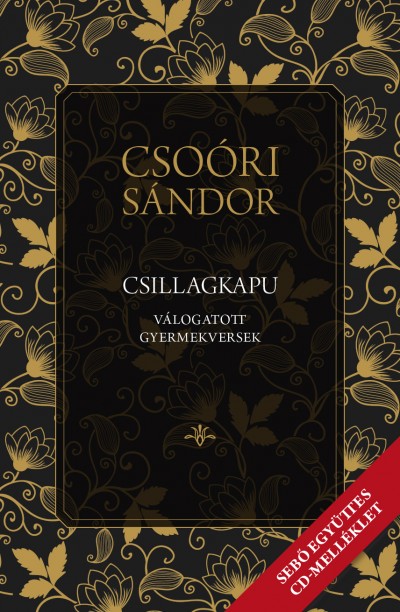 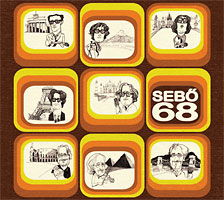 A Zurgó együttesben 2013 óta énekelek.
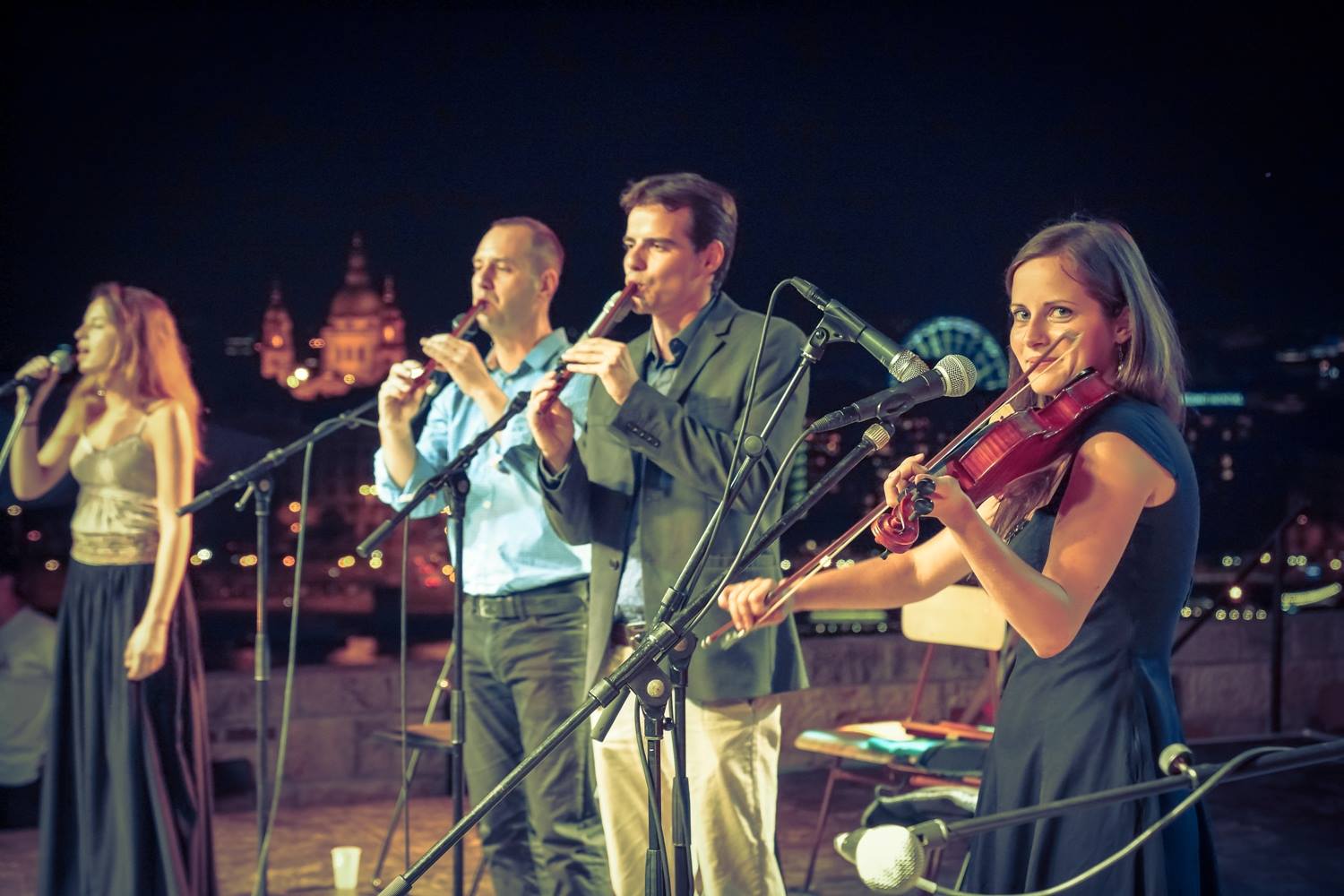 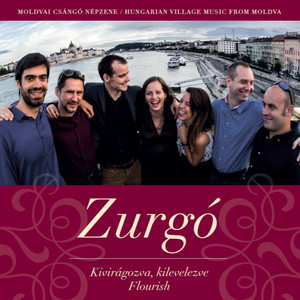 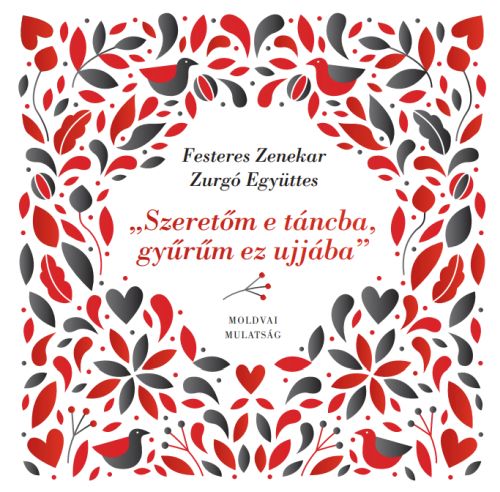 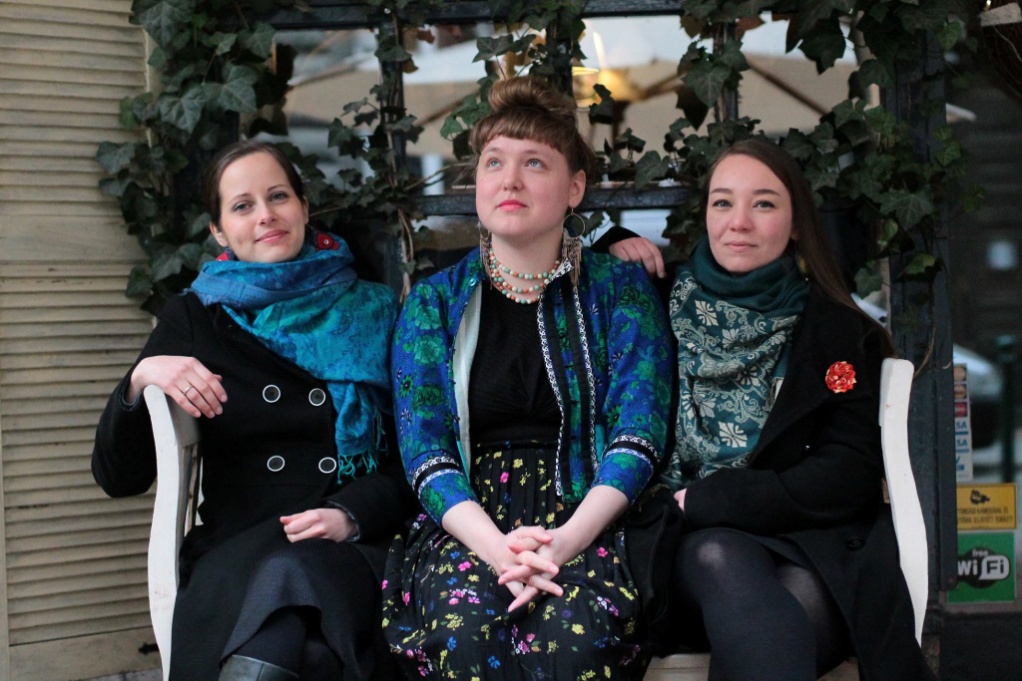 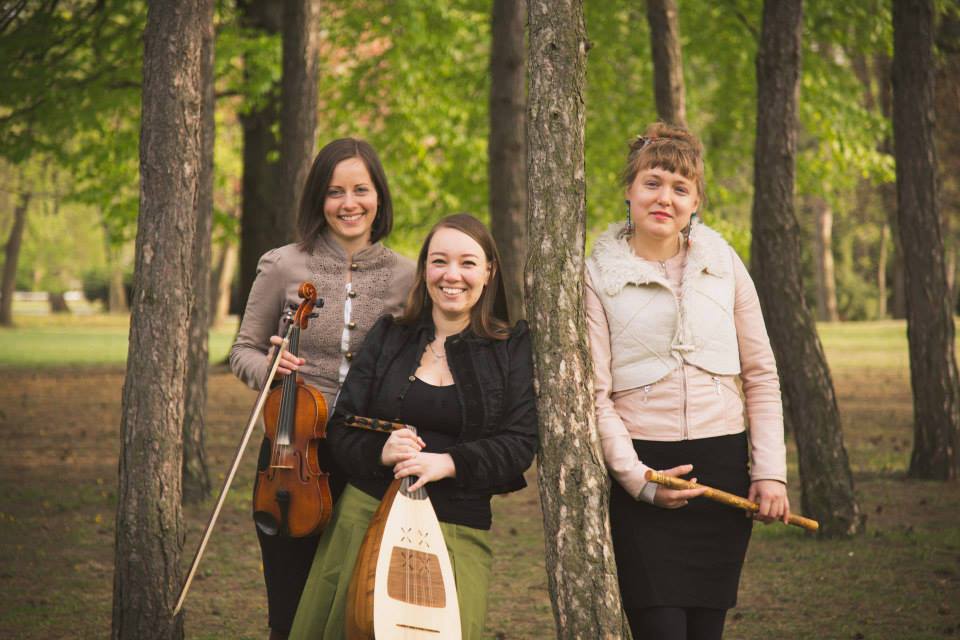 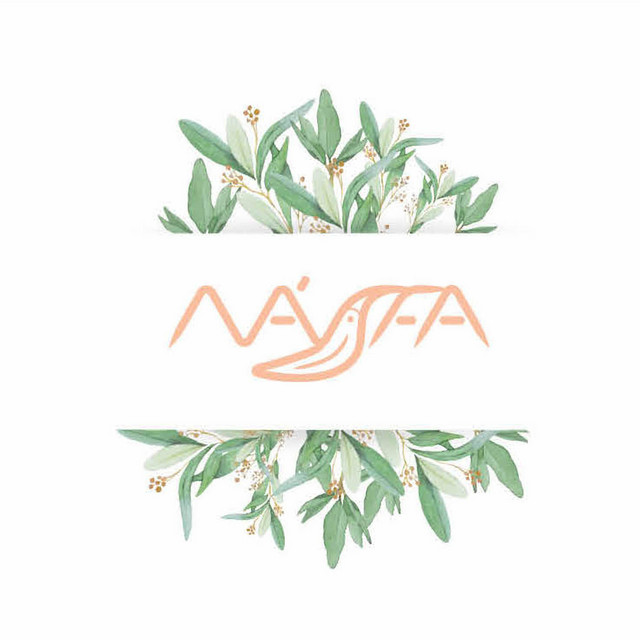 A Násfa együttesben énekelek, gardonozom és hegedülök.
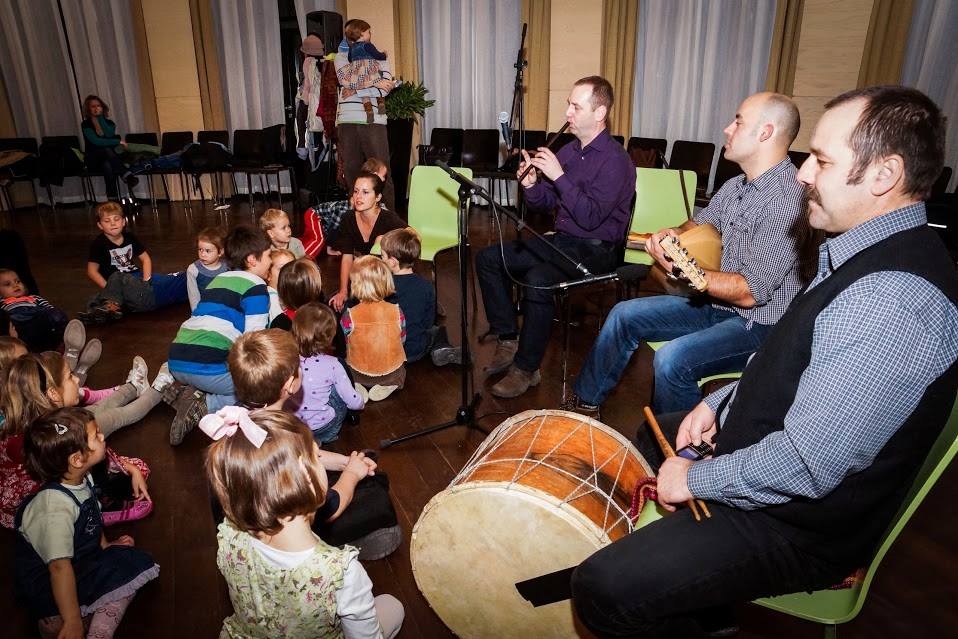 Gyermektáncházak ,
 organikus 
hagyományéltetés
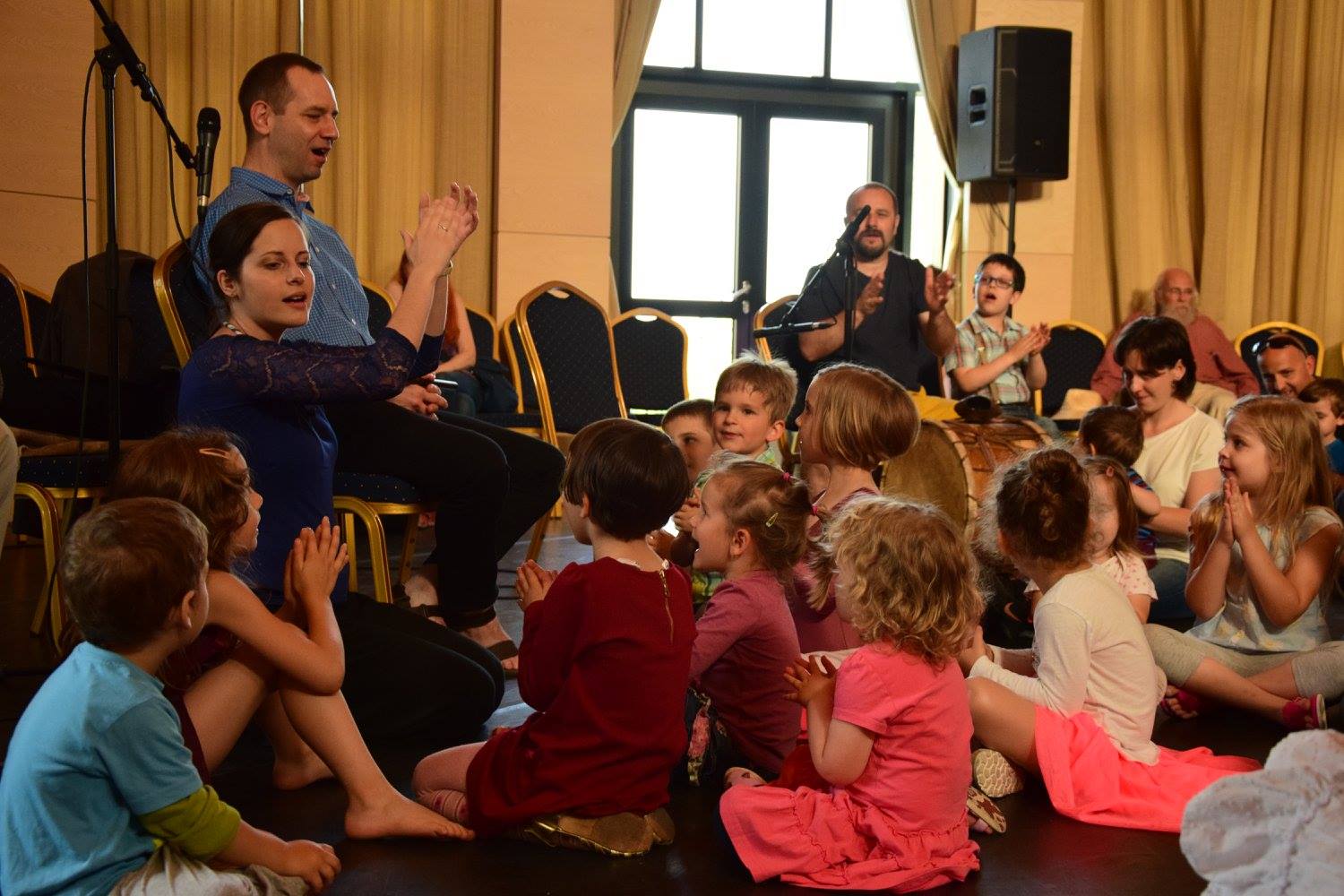 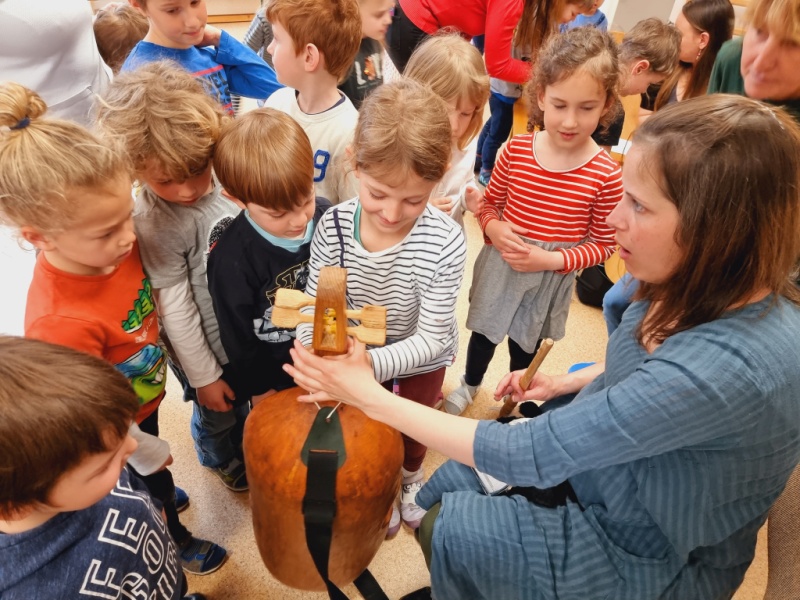 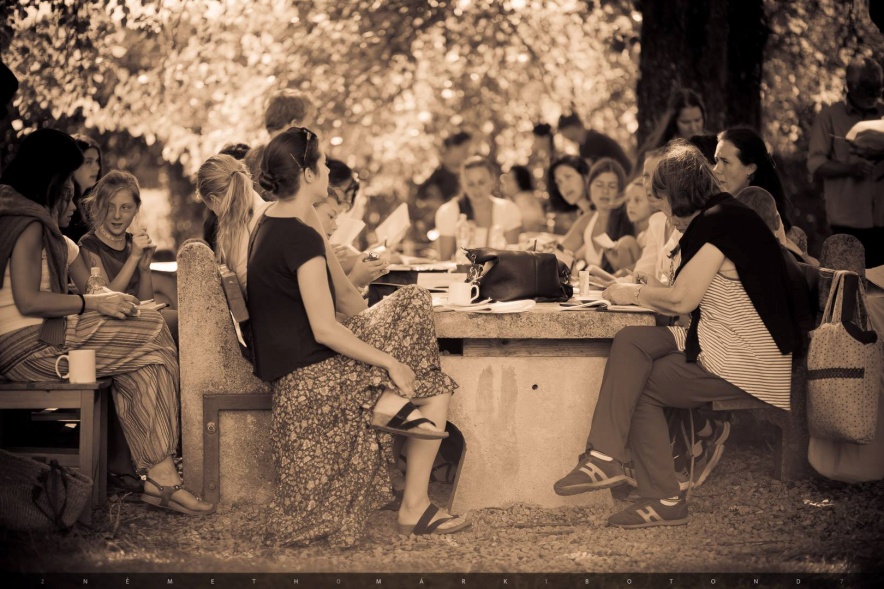 Élményszerű 
népdaloktatás
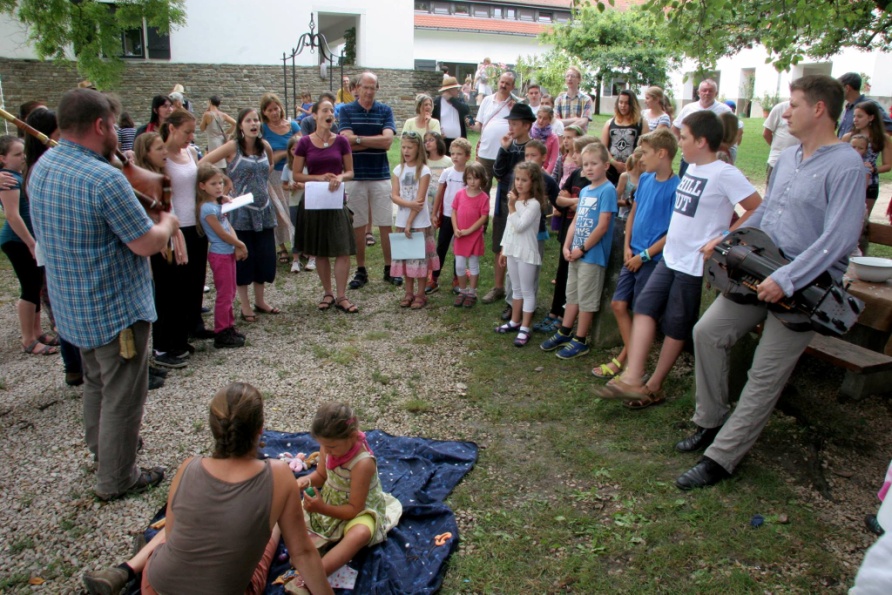